Les atteintes neurologiques au cours des maladies de système expérience du service de médecine interne CHU Tlemcen à propos de 11 cas
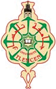 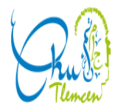 Y. BRAHMI, A. LOUNICI
Service de médecine interne CHU Tlemcen
Faculté de médecine Benzerdjeb Benouda, Université Aboubekr Belkaid 
Laboratoire de recherche sur le diabète LAREDIAB
Introduction
L'atteinte neurologique au cours des maladies systémiques est un véritable défi diagnostique et thérapeutique, et de pronostique souvent péjoratif. Elle est de présentation clinique polymorphe et pose souvent un problème de diagnostic différentiel
L’IRM +++ examen clé du diagnostic
  Hyper-signaux T Flair au niveau de la substance blanche dans 7 cas (64%) et au niveau médullaire chez un patient (9%).
Les diagnostics retenus étaient les vascularites cérébrales dans 8 cas (72,2%), un accident vasculaire cérébral dans 2 cas (18%) dont un patient a présenté aussi une thrombose veineuse cérébrale et une méningo-encéphalite dans 1 cas (9%)
 Les maladies de système associées étaient  :
Objectif
Décrire les différents critères   diagnostiques des manifestations neurologiques qui peuvent survenir au cours d’une maladie systémique
Thérapeutique :
Tous les patients étaient traités 
par une corticothérapie
Evolution: était marqué par une amélioration clinique dans 5 cas (45,4%), la stabilité dans 3 cas (27%), la rechute dans 2 cas d'où le recours à la biothérapie, et un patient décédé suite à une infection au covid19
Matériels et Méthodes:
Il s'agit d'une étude rétrospective, incluant 11 patients suivis au service de médecine interne CHU Tlemcen, présentant une atteinte neurologique qui a révélé une maladie systémique ou qui est survenue au cours de l'évolution de la maladie
Discussion
L’atteinte neurologique au cours des maladies systémiques restent de diagnostic difficile devant le polymorphisme clinqiue, et les images radiologiques qui sont souvent atypiques et peu spécifiques
Les résultats de notre série, concordent avec les données de littérature, entre autres, l’étude faite en Tunisie (1) en 2019, qui montre un prédominance féminine avec 14F/4H, la survenue des troubles neurologiques sont survenus au cours de l’évolution de la maladie dans la majorités des cas , en revanche, cette série a objectivé des atteintes neurologiques au cours du syndrome de Gougerot-Sjogren dans un tiers des cas, et la majorité des patients ont bénéficié d’un traitement par cyclophosphamide. Le pronostic est souvent péjoratif, d’où la nécessité d’une surveillance clinique et para clinique régulière
Resultats
La série comporte 8 femmes et 3 hommes. L'âge moyen au moment de diagnostic est de 37,3 avec des extrêmes de 17 ans et 66 ans. L'atteinte neurologique était inaugurale de la maladie systémique dans 5 cas (45,5%) alors qu'elle apparaissait au cours du suivi dans 54,5% des cas avec un délais moyen de 5 ans.
Présentation clinique :
Sur les 11 patients le tableau clinique a été présenté par des céphalées dans 5 cas (45,4%), un déficit moteur dans 5 cas (45,4%)  dont 1 cas de tétraplégie(9%) et 4 cas d'hémiparésie (36,3%), les troubles sensitifs dominés par des paresthésies des membres inférieurs étaient observé dans 2 cas (18%). L'atteinte des nerfs crâniens était révélatrice dans 7 cas (64%) dont 3 cas de diplopie, 1 cas de névralgie du Trijumeau, un cas d'une atteinte des nerfs bulbaires avec des troubles de déglutition et 2 cas d'une paralysie faciale périphérique. Des troubles neuropsychiques étaient constaté dans 2 cas .
Conclusion : L'atteinte neurologique , selon notre série, est relativement fréquente au cours de la maladie de Behçet,les manifestations cliniques non spécéfiques posent un problème diagnostique surtout lorsqu'elles sont inaugurales, exigeant l'élimination des autres causes notamment infectieuses et néoplasique. La prise en charge thérapeutique adéquate conditionne le pronostic.
Référence bibliograpghique   (1) https://www.sciencedirect.com/science/article/abs/pii/S0248866319309622